TDTMS Update
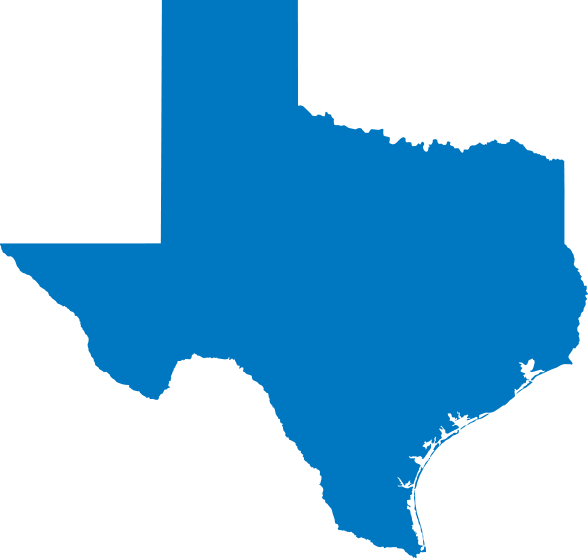 RMS
July 11th, 2023
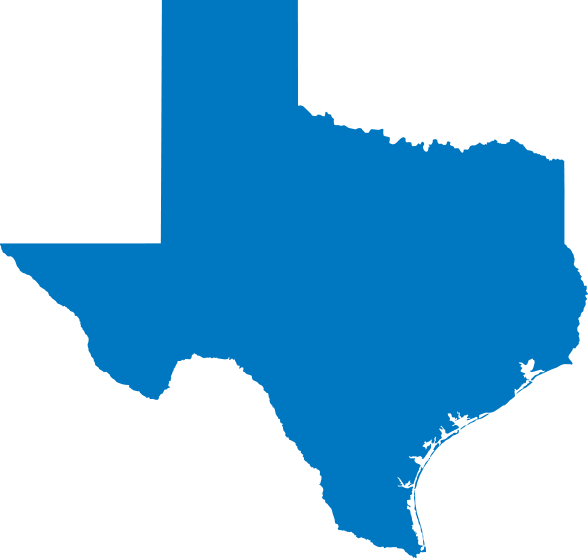 TDTMS
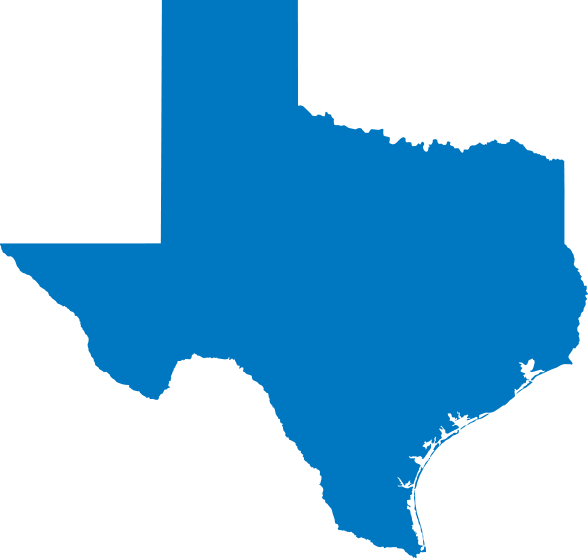 TDTMS
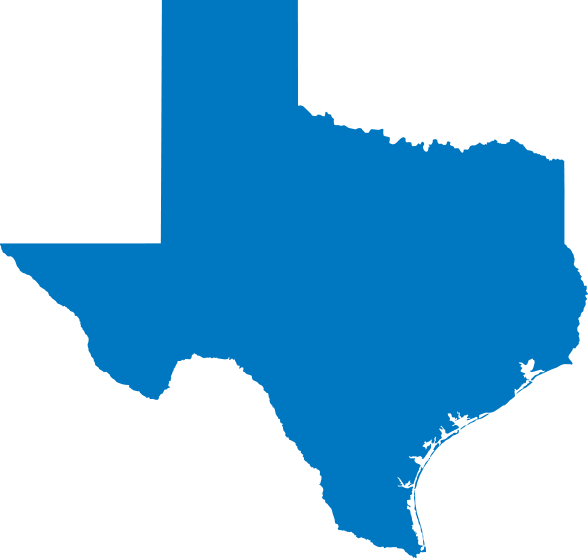 TDTMS